Figure 6. Take versus decline activation, masked by significant clusters (P < 0.05 FWE) from Furl and Averbeck (2011). ...
Cereb Cortex, Volume 25, Issue 4, April 2015, Pages 972–982, https://doi.org/10.1093/cercor/bht286
The content of this slide may be subject to copyright: please see the slide notes for details.
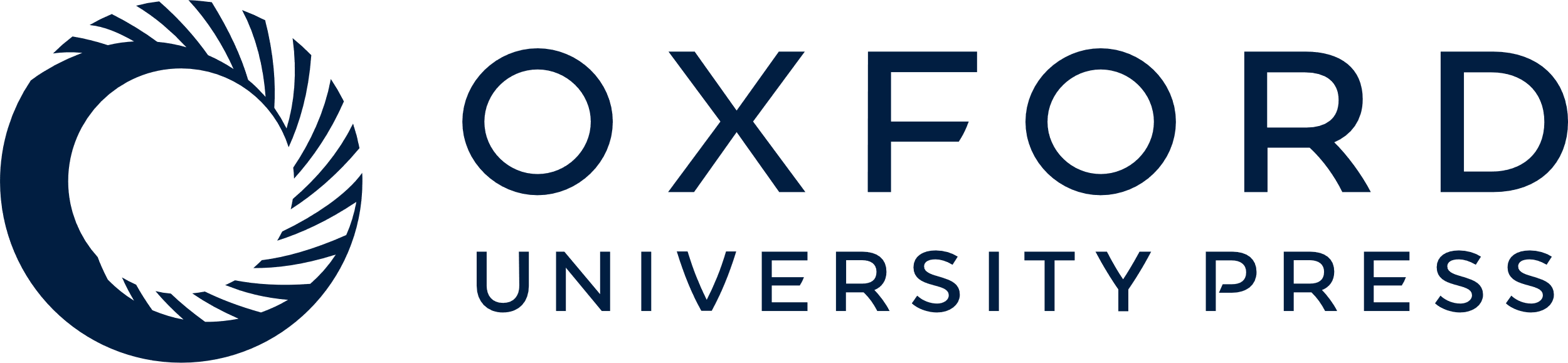 [Speaker Notes: Figure 6. Take versus decline activation, masked by significant clusters (P < 0.05 FWE) from Furl and Averbeck (2011). Compare with Figure 4 from this earlier paper in which information sampling was assessed in the beads task. (A) Anterior insula activation; (B) ACC activation; (C) dorsal parietal activation; (D) ventral striatal activation.


Unless provided in the caption above, the following copyright applies to the content of this slide: Published by Oxford University Press 2013. This work is written by (a) US Government employee(s) and is in the public domain in the US]